Reading and Writing
Semester 2 Lesson 3
2023/2024
1
Homework for today
Read articles on Cooperative Learning
Student A: article 1 by Elizabeth Cohen
 Student B: article 2 by Susan Ledlow
Come to class with notes, prepared to discuss content
Water quiz
2
World Water Day
https://www.worldwaterday.org/theme/
https://captainsforcleanwater.org/
https://www.brockovich.com/
IS IT FREE?
IS IT CLEAN?
WHAT HAPPENS IF IT ISN’T?
Questa foto di Autore sconosciuto è concesso in licenza da CC BY-NC-ND
3
Nominal clauses
That clauses  after adjs and verbs describing thoughts / opinions and reporting verbs

   It has been estimated that the world’s population will reach 9 billion by 2050.

Question clauses how / what / when

   Education is what countries must promote to combat over-population.


							p. 130
4
Nominal clauses continued
If / whether   for yes / no questions in a 
                           statement

Whether education will help is the key issue.

For more on noun clauses go to:
www.grammar-monster.com/glossary/noun_clauses.htm
5
Group Research Paper
How it works

Week 3: groups formed

Week 4: read article ‘Working in Groups’ on Moodle

Week 6: presentation of 2 articles
6
Week 6
Deadline for working document

 - Topic
 - Framework
 - Perspective
 - Division of tasks
7
Week 7
Feedback on suitability of topic and framework

The working document is part of the final mark
8
Week 9
Progress report on research paper
(part of final mark)
9
Individual Responsibility
Sources: 4 per student

Length of written work: 2 pages of body text minimum per student
10
Group Responsibility
Cover page
Contents page
Introduction
Discussion of findings
References
Final revision stages
11
Deadline
Wednesday, June 5, 2024
Digital copy uploaded to Googledocs and printed copy brought to my office from 9-11
12
Your topic
The three Cs
Curiosity
Computer 
Critical thinking
13
Number 4
Controversy
14
Quiz question
Who said this?

 Computers are useless. They can only give you answers.
15
Pablo Picasso
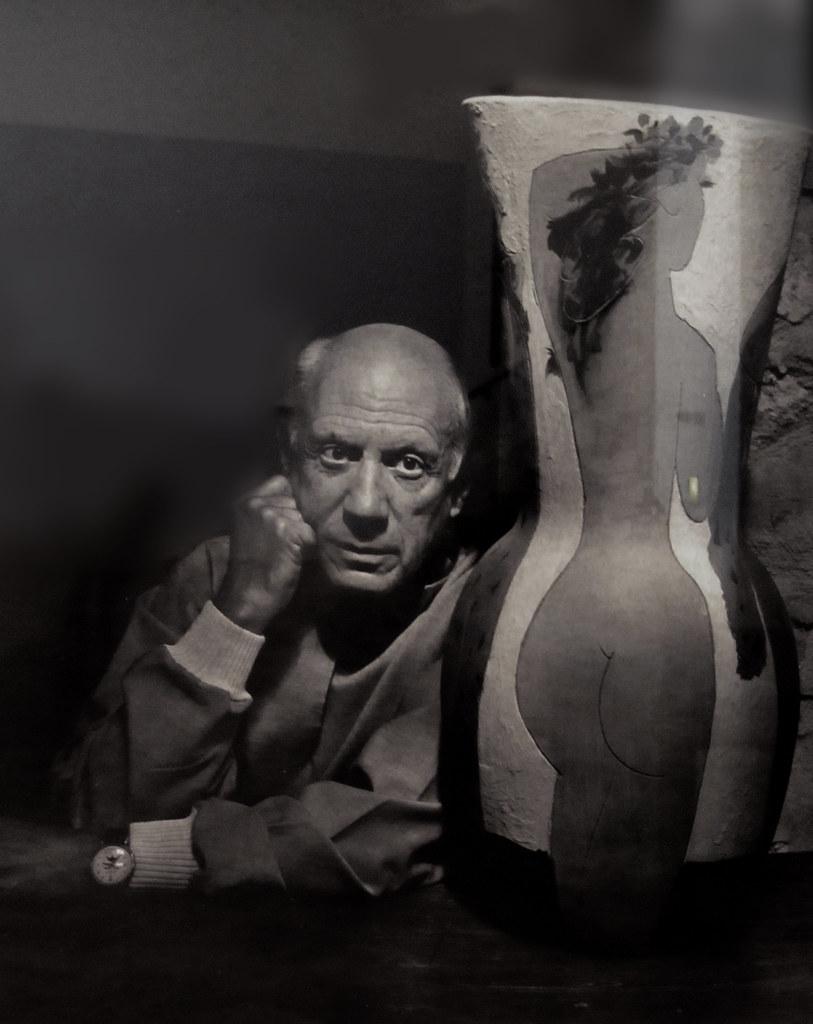 16
Questa foto di Autore sconosciuto è concesso in licenza da CC BY-NC
Readings for today
Cooperative Learning articles

   In pairs, explain and discuss the articles you read.
17
CL Key principles
Positive interdependence
Individual accountability
Equal participation
Simultaneous interaction
PIES
18
Cooperative Learning Groups
19
CL groups: Getting organised
Contact details*
			*if anyone is missing I need to know asap
Arrange to meet
Sharing info
Writing
Checking
Printing
20
Cooperative Learning
Write down three adjectives to describe your opinion of CL from what you have read.

   Share and discuss in your groups.
21
Group task 1
Write the body of a persuasive essay based on the articles about behavior  (see Moodle).
  Provide three valid reasons and support them.
  Upload to Google Docs (please create group folder) by week 5.
   Length: max 300 words
22
One Group One Document
Cloud File Sharing

drive.google.com
dropbox.com
Why?????
23
Organise your group
One member  1. creates file
                               (= owner of file)

				2. shares with other members
				    (with editing powers)

   All members can work on the SAME document, all changes are automatically saved
24
Share the workload
Task 1  3 articles to read

How are you going to organise yourselves?

What do you need to decide BEFORE writing?
25
Authoring and Crafting
Research
Organise
Draft
Write
Check and correct  - framework, paragraphs, referencing, spelling, grammar
Upload (or print)
26
Homework for lesson 4
Organise your first meeting
Read article ‘Working in Groups’ on Moodle 
Read articles on behavior on Moodle
Work on first draft of body of  persuasive essay about behavior
Start thinking about your group topic
Continue with digibook Unit 7/8
Group writing task due
27